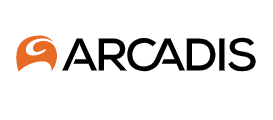 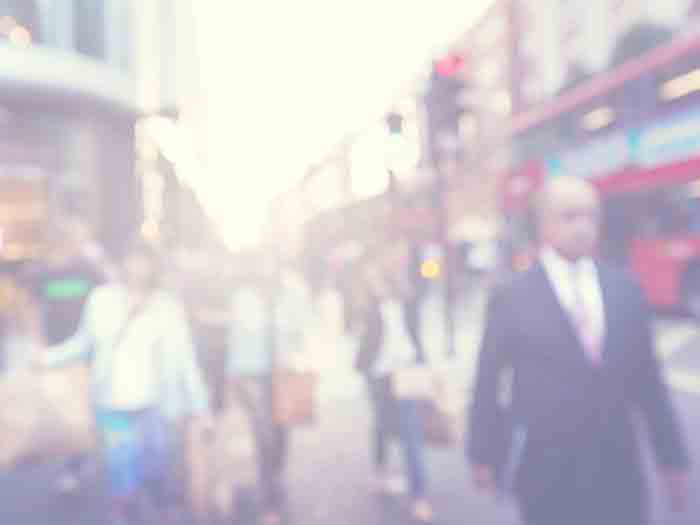 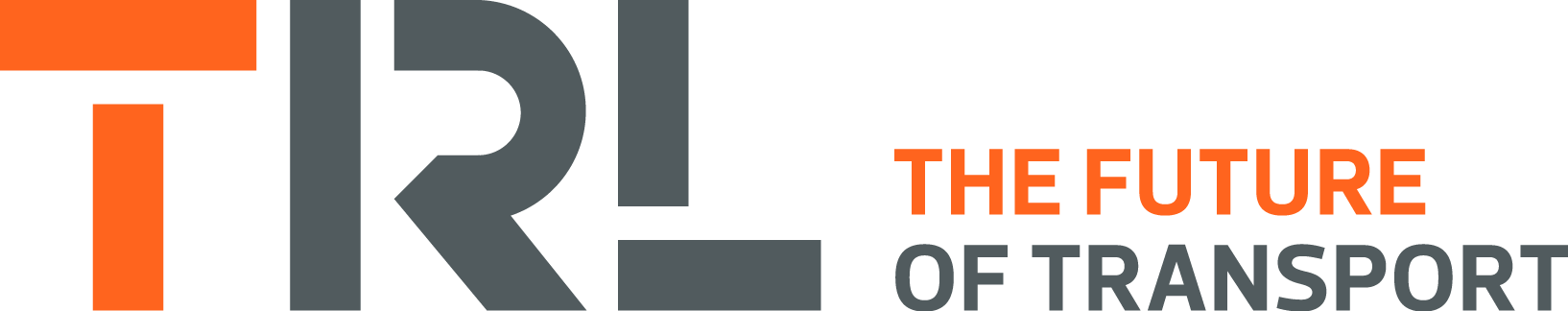 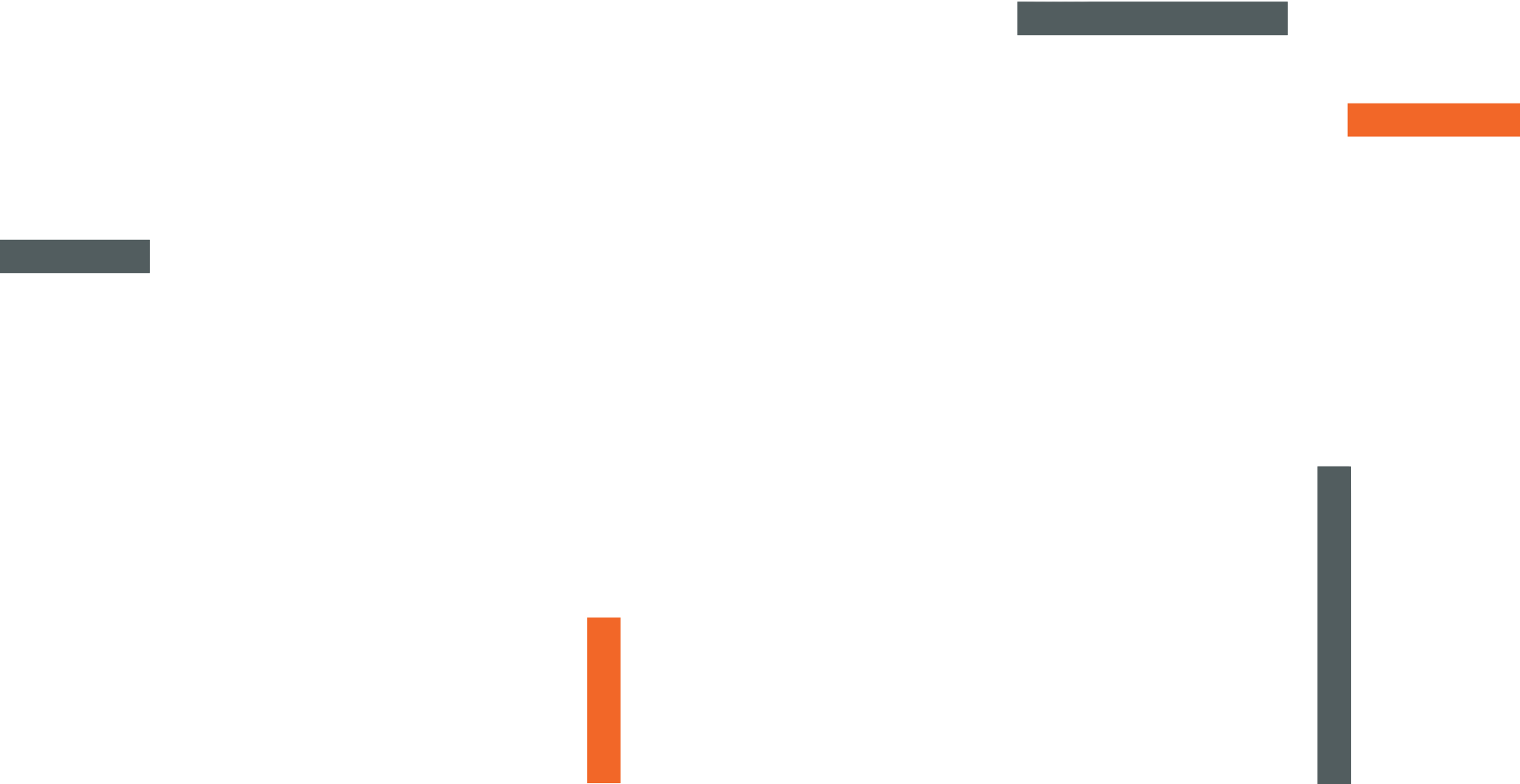 Update on Predictive Tool for Suicide Risk
March 2022
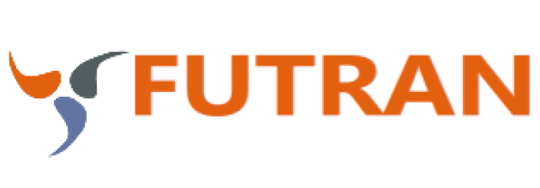 Summary of data sources
A variety of data sources were used as inputs into the model
Published data sources
Data from experts
Data provided by National Highways
Included in the current model
Index of multiple deprivation
Population density
Urban or rural classification
Number of higher educational institutions
Structure data: 8,855 structures managed by National Highways

Incidents data- 10,897 incidents in the last 5 years  within 200m of a structure. 

Suspected Suicide (Fatals) data: 92 fatalities (cause= bridge falls) in the last 5 years
Expert opinion was gathered from five experts from academia, the Samaritans and the British Transport Police, supported by expert judgement from members of the Suicide Prevention team at National Highways.
To be included in the future:
Number of pubs or clubs nearby
Medical facilities
Model development process
Data-led approach
Data linking
Statistical analysis
Link the incident, fatals, CCTV and published data to the structure dataset provided by National Highways
Exploratory analysis and regression modelling to establish the relationship between the input variables and outcome variable (number of attempts)
Model structure developed
Bayesian belief network
Expert judgement
Developing a model structure based on the literature review and previous expert judgement
Development of the model using a combination of data and expert opinion
Survey development
Expert data elicitation
Survey developed to elicit expert judgement for factors where no data was available. A combination of a questionnaire and workshop using mentimeter was used to gather data.
Survey data analysis to develop inputs for the model
Model calibration and validation
Model output: outcome variable
Scenario output
Baseline
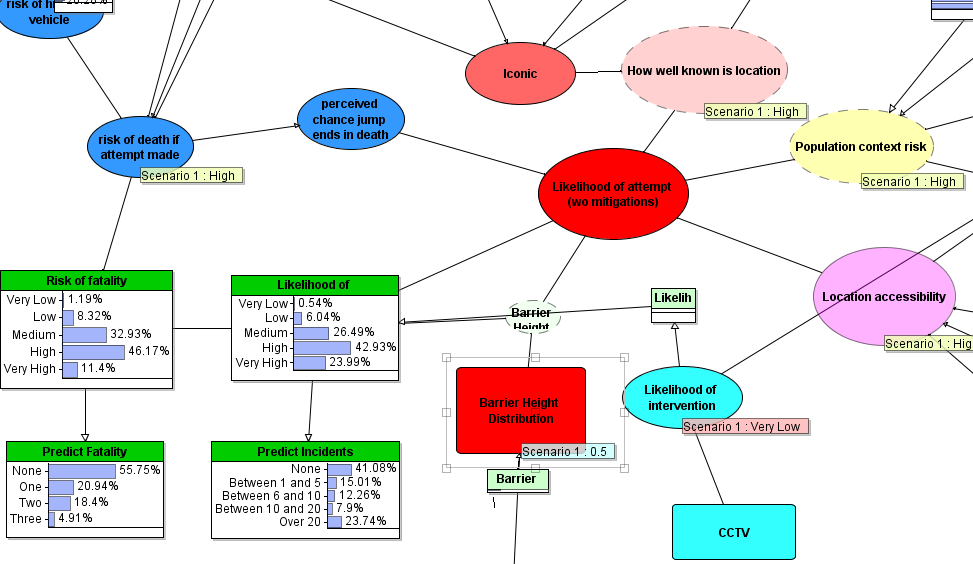 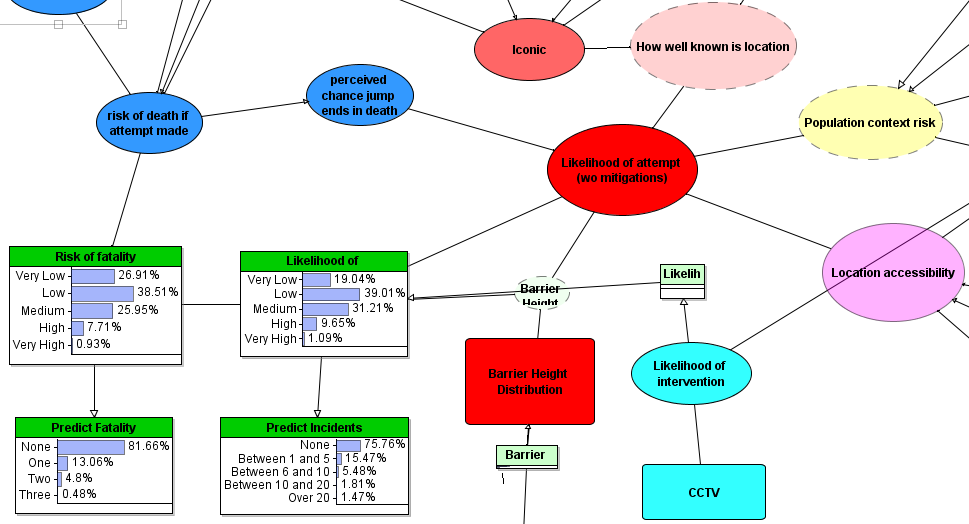 High risk of death if attempt is made
Well known location
High population context risk
Accessible location
Likelihood of an intervention is low
Low barrier height
Main Findings
Some limitations to its validation, due to the lack of complete information around known structures

Validation has demonstrated risk estimates in line with the rates of suicide attempts and rates of fatalities from suicide – further refinement is needed

The output end users are given after using the tool, and how this output translates to action, is critical. This should be a key activity for any future work

Embedment into DMRB and references in PCF and 3D critical 

In conclusion, the need for this tool is evident: when combined with best practice guidance, it could play a significant role in reducing suicide attempts on the SRN.
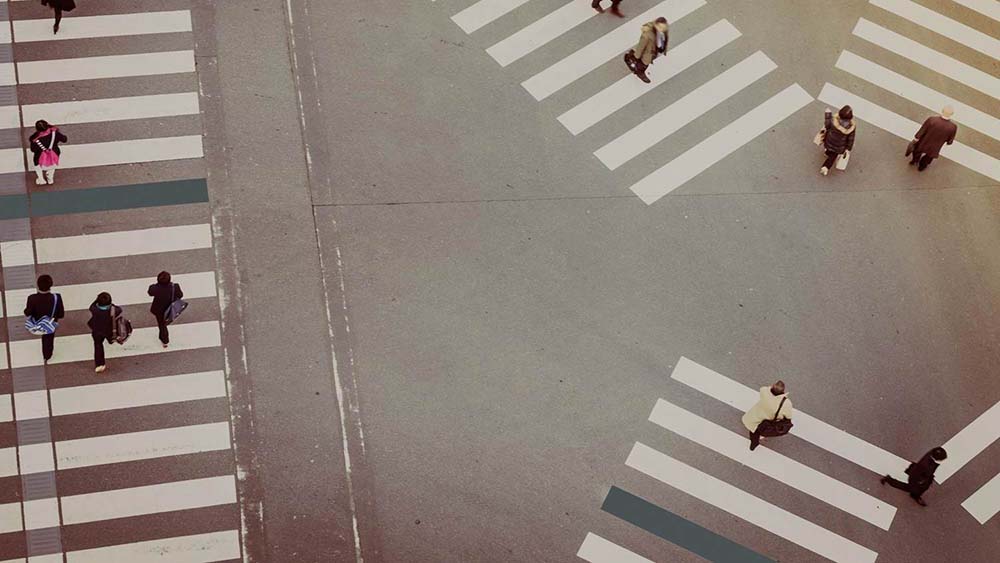 Next Steps?
Thank you
Questions?
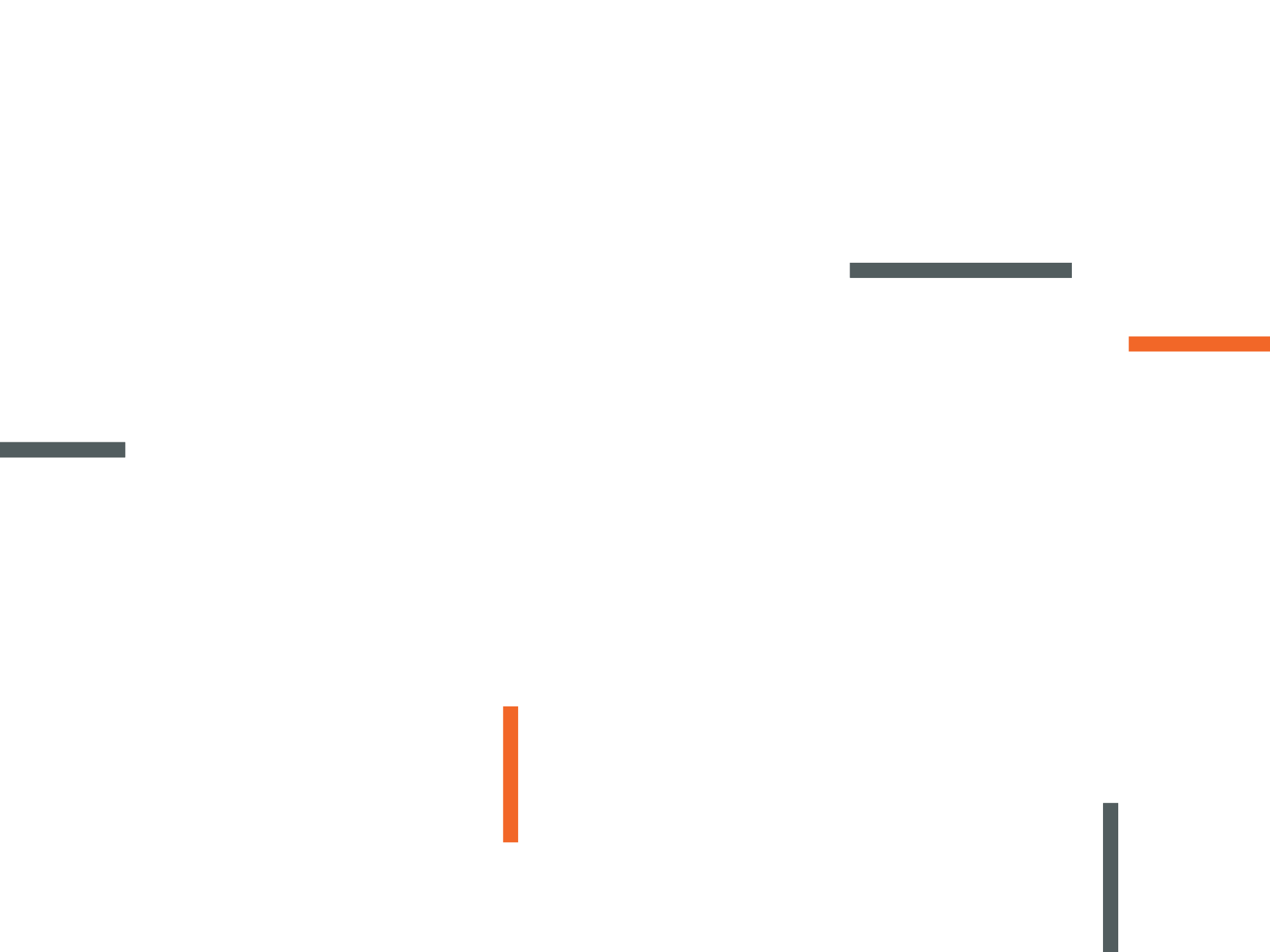